Le Top 5 des accidents liés à la violation des Règles d’OrDocuments Ressources
Kit formation Sécurité pour nouveaux embauchés
Module TCT 2.2
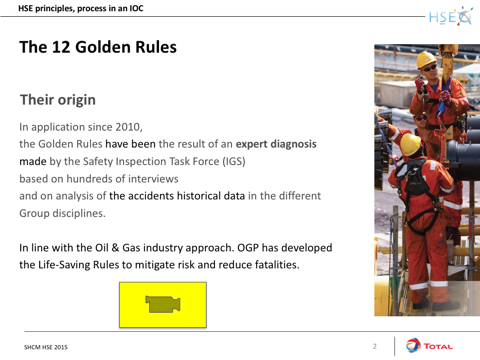 Kit formation Sécurité pour nouveaux embauchés - TCT 2.2 – Règles d’or – V2
2
répartition des accidents Groupe 2010-2016- Accidents avec conséquences réelles > ou = 4- HIPO avec conséquences potentielles > ou = 4
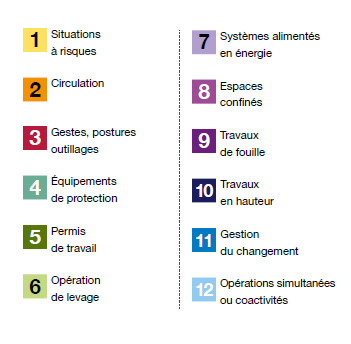 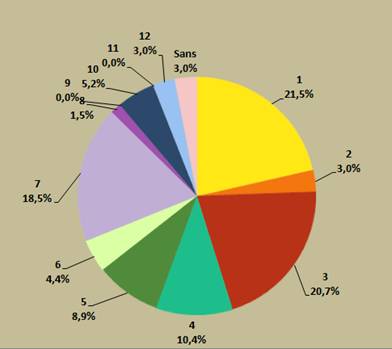 Kit formation Sécurité pour nouveaux embauchés - TCT 2.2 – Règles d’or – V2
3